19 Brimmer Street #5Rear
19 Brimmer Street #5Rear
19 Brimmer Street #5Front
19 Brimmer Street #5Rear
19 Brimmer Street #5Rear:  Right Window
19 Brimmer Street #5Rear
19 Brimmer Street #5 Rear: Left Window
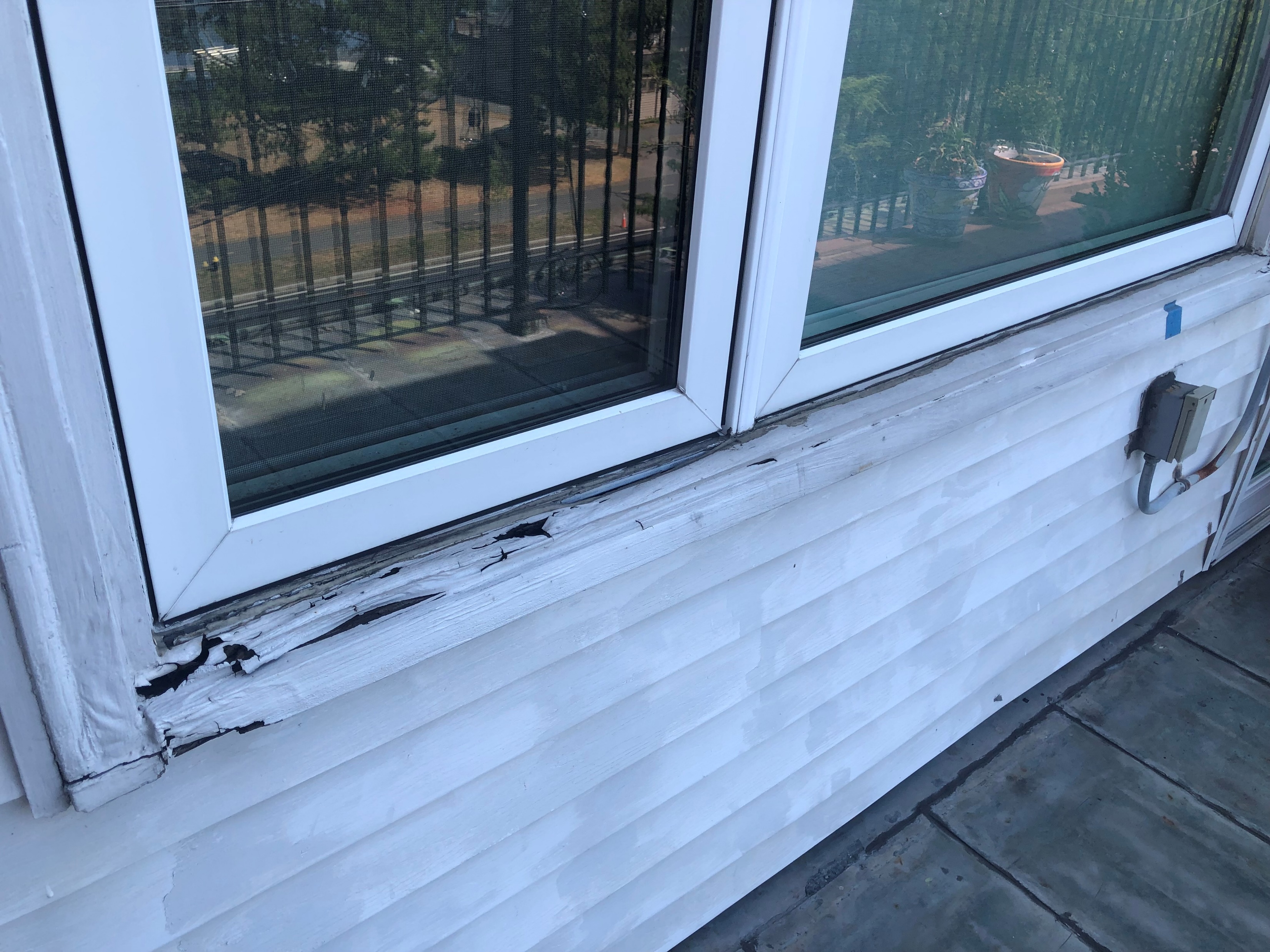 19 Brimmer Street #5Rear:  Left Window
19 Brimmer Street #5Rear:  Proposed Rendering
19 Brimmer Street #5Front: Proposed Rendering